WELCOMEHybrid Information Session Compliance with Employment Equity Act09 May 2023
Opening: Nikitta VoglSA-German Chamber of Commerce and Industry HoD Events, Marketing, and PR
Speaker:Mohammed ChavoosNorton Rose FulbrightDirector
Discussion on amendments to the Employment Equity Act 55 of 1998 (EEA)
Mohammed Chavoos
Director – Employment and Labour
9 May 2023
mohammed.chavoos@nortonrosefulbright.com
Employment Equity Amendment Bill, 2020 (the Bill)
Passed by the National Council of Provinces and sent to the President for signature on 17 May 2022.
President Cyril Ramaphosa assented to the bill on Wednesday, 12 April 2023.
The Bill will come into force on 1 September 2023 and make significant amendments to the EEA (according to media statement from the Department of Labour).
Aimed at achieving speedy transformation in the workplace.
Purpose of the amendments
Empower the Minister to determine sectoral numerical targets for the purpose of ensuring equitable representation of suitably qualified people from designated groups.
Enhance the administration of the Act – through the issuing of certificates confirming compliance in relation to State contracts. 
Removal of voluntary compliance by non-designated employers.
The definition of “designated employer” will be narrowed
Currently, an employer that employs fewer than 50 employees (small businesses) but has a total annual turnover that is equal to or above the applicable annual turnover contained in Schedule 4 of the EEA is deemed to be a designated employer, and must comply with Chapter 3 of the EEA (which deals with the duties of designated employers in respect of affirmative action).
The amendments in the Bill remove the above provision from the EEA, meaning that small businesses employing less than 50 employees will no longer be subject to the requirements of Chapter 3 of the EEA, regardless of their annual turnover.
Amendments
Non-designated employers are no longer required to prepare and implement Employment Equity Plans and submit Annual EEA Reports.
The Bill also repeals section 14 of the EEA, which allowed voluntary compliance with Chapter 3 of the EEA.
In essence, voluntary compliance no longer allowed.
The Minister will be empowered to set sectoral numerical targets: Section 15A
The Minister of Employment and Labour (the Minister), in terms of a newly inserted section 15A, will be empowered to determine and set sectoral numerical targets in respect of equitable workplace representation. 
Before determining targets the Minister is required to consult with stakeholders on sectors and targets and publish any proposals for comment.
Sectors to be consulted include: Education, Wholesale & Retail Trade, Financial & Insurance, Electricity, Gas, Steam & Air Conditioning Supply, Professional, Scientific & Technical.
Section 15A continued
The Minister may identify national economic sectors (an industry or service or part of any industry or service) and set numerical targets to ensure equitable representation of suitably qualified people from designated groups at all occupational levels in the workplace. 
These targets will be published in the Government Gazette and interested parties will have at least 30 days to comment on them.
Certificate of compliance: State contracts
Section 53 of the EEA will also be amended to provide for a newly added subsection 6, in terms of which the Minister may only issue an employment equity compliance certificate if the employer has complied with any numerical target set in terms of section 15A or provided a reasonable ground to justify its non-compliance.  
The new subsection further provides that the Minister may only issue such a certificate if the employer has submitted a report in terms of section 21 of the EEA, and if no CCMA or court finding in respect of unfair discrimination or failure to pay the minimum wage has been made against the employer within the previous 12 months.
Section 53(6) continued
State Contracts may only be issued to employers who have been certified as compliant with their obligations under the EEA.
Contraventions
Non compliance could result in fines of between ZAR1 500 000 and ZAR 2 700 000.
Responses to the Bill
Challenges from particular sectors and unions – “retardation” of businesses.
Previous complaints lodged by Solidarity with the United Nation’s Committee for the Eradication of Racial Discrimination as early as 2014.
Responses to the Bill continued
Threats of litigation from the Democratic Alliance (DA) on the basis that the Bill “categorises citizens along racial lines” and allegations that the Bill “will not bring about the transformation of the workplace it purports to seek.”
Bill welcomed by Business Unity South Africa (Busa) and the Congress of South African Trade Unions (COSATU) on the basis that businesses will now be required to comply with specific set targets which was not previously the case.
Issues for thought
Designated employers to assess whether the workplace is transformed to an acceptable level taking into account the demographics of South Africa.
Transformation and diversity in a workplace ought to be embraced for the right reasons.
Transformation, inclusivity and diversity correctly applied has the potential to enhance and positively influence interaction, ideas and create a fully integrated workforce that reflects a true rainbow nation fostering the true spirit of ubuntu without necessarily excluding any particular race.
Questions
Norton Rose Fulbright US LLP, Norton Rose Fulbright LLP, Norton Rose Fulbright Australia, Norton Rose Fulbright Canada LLP and Norton Rose Fulbright South Africa Inc are separate legal entities and all of them are members of Norton Rose Fulbright Verein, a Swiss verein.  Norton Rose Fulbright Verein helps coordinate the activities of the members but does not itself provide legal services to clients. 
References to ‘Norton Rose Fulbright’, ‘the law firm’ and ‘legal practice’ are to one or more of the Norton Rose Fulbright members or to one of their respective affiliates (together ‘Norton Rose Fulbright entity/entities’). No individual who is a member, partner, shareholder, director, employee or consultant of, in or to any Norton Rose Fulbright entity (whether or not such individual is described as a ‘partner’) accepts or assumes responsibility, or has any liability, to any person in respect of this communication. Any reference to a partner or director is to a member, employee or consultant with equivalent standing and qualifications of the relevant Norton Rose Fulbright entity.
The purpose of this communication is to provide general information of a legal nature. It does not contain a full analysis of the law nor does it constitute an opinion of any Norton Rose Fulbright entity on the points of law discussed. You must take specific legal advice on any particular matter which concerns you. If you require any advice or further information, please speak to your usual contact at Norton Rose Fulbright.
Closing: Refilwe NtuaneSA-German Chamber of Commerce and Industry Graphic Designer and Digital Marketer
Thank you!!
Events, Marketing, & PR Team
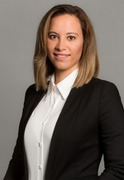 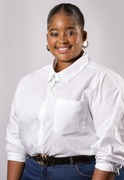 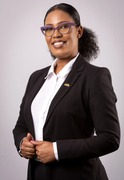 Ms. Nokwanda Kambuwa
Event Project Coordinator
+27 (0)11 486 2775
 Write an e-mail
 Download vCard
Ms. Refilwe Ntuane
Graphic Designer & Digital Marketer
+27 (0)11 486 2775
 Write an e-mail
 Download vCard
Ms. Nikitta Vogl
HoD Events, Marketing and PR
+27 (0)11 486 2775
 Write an e-mail
 Download vCard